Dose Calculation for Radiotherapy Treatment Planning Using Monte Carlo Methods on FPGA Based Hardware
Viviana Fanti, Roberto Marzeddu, Callisto Pili, Paolo Randaccio, Jenny Spiga, Sabyasachi Siddhanta, Artur Szostak


INFN Sezione di Cagliari, Italy
Dept. Of Physics, University of Cagliari, Italy
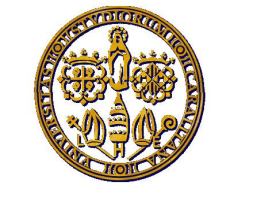 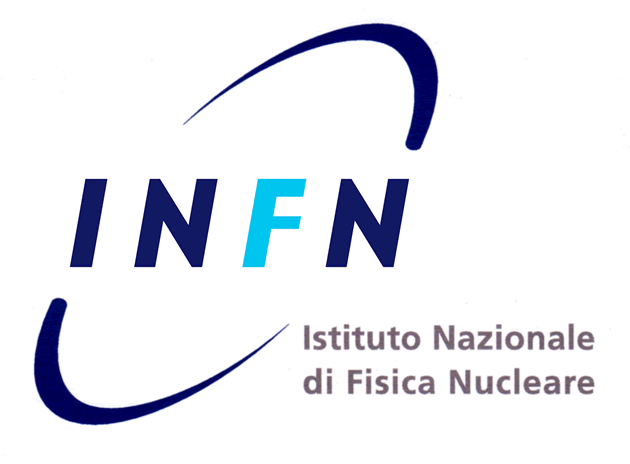 IEEE Real Time Conference 2009, Beijing
Overview
Dose calculation is an important part of radiotherapy treatment planning.

When performing Monte Carlo simulations for the radiation dose delivered, the Compton interaction is considered.

Monte Carlo methods give precise results but take high computational time.

Modern FPGAs can be used for the Monte Carlo calculations with the required gain in speed and permit the real time building of maps of dose distribution.
IEEE Real Time Conference 2009, Beijing
Design
Scattering angle generator
 Compton geometric calculation block
 Dose calculator
IEEE Real Time Conference 2009, Beijing